Русский язык
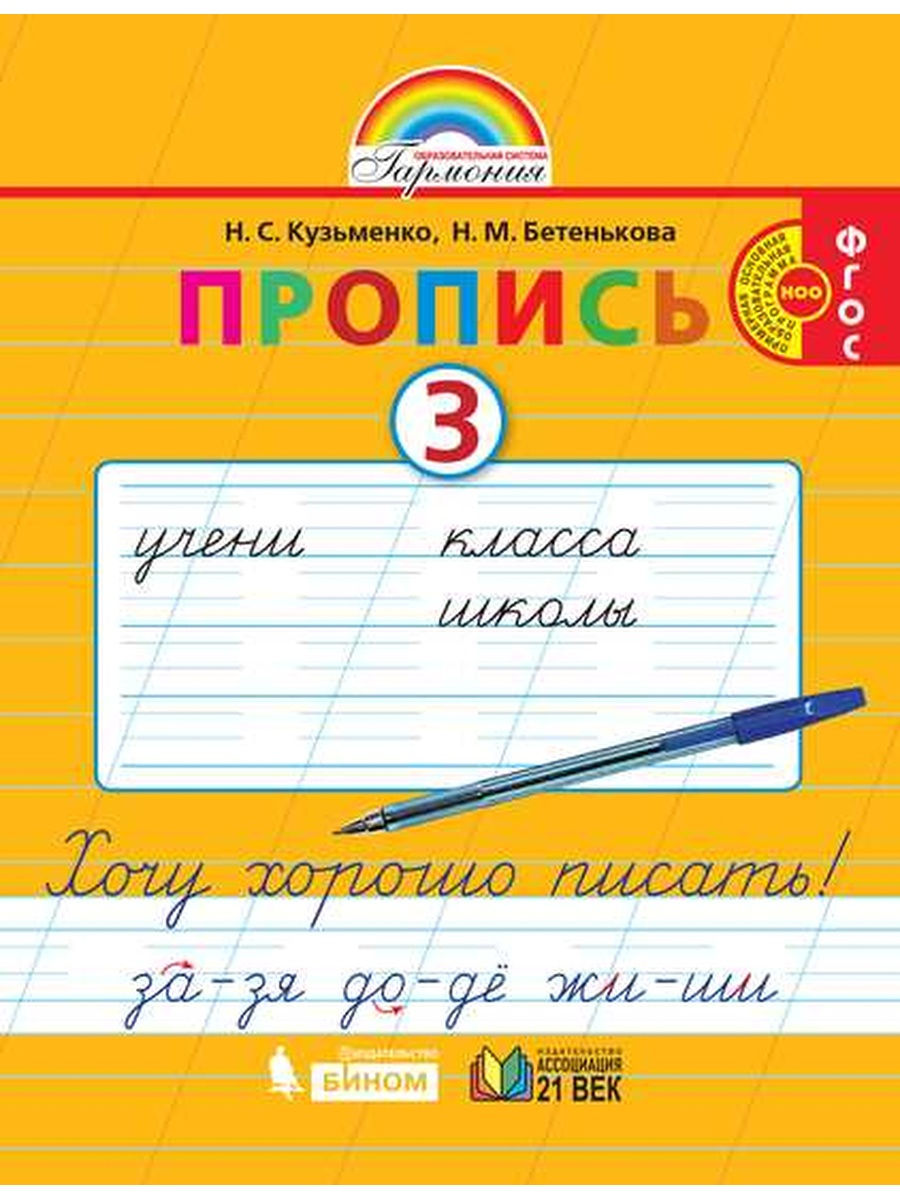 УМК  «Гармония»
Введение в тему урока
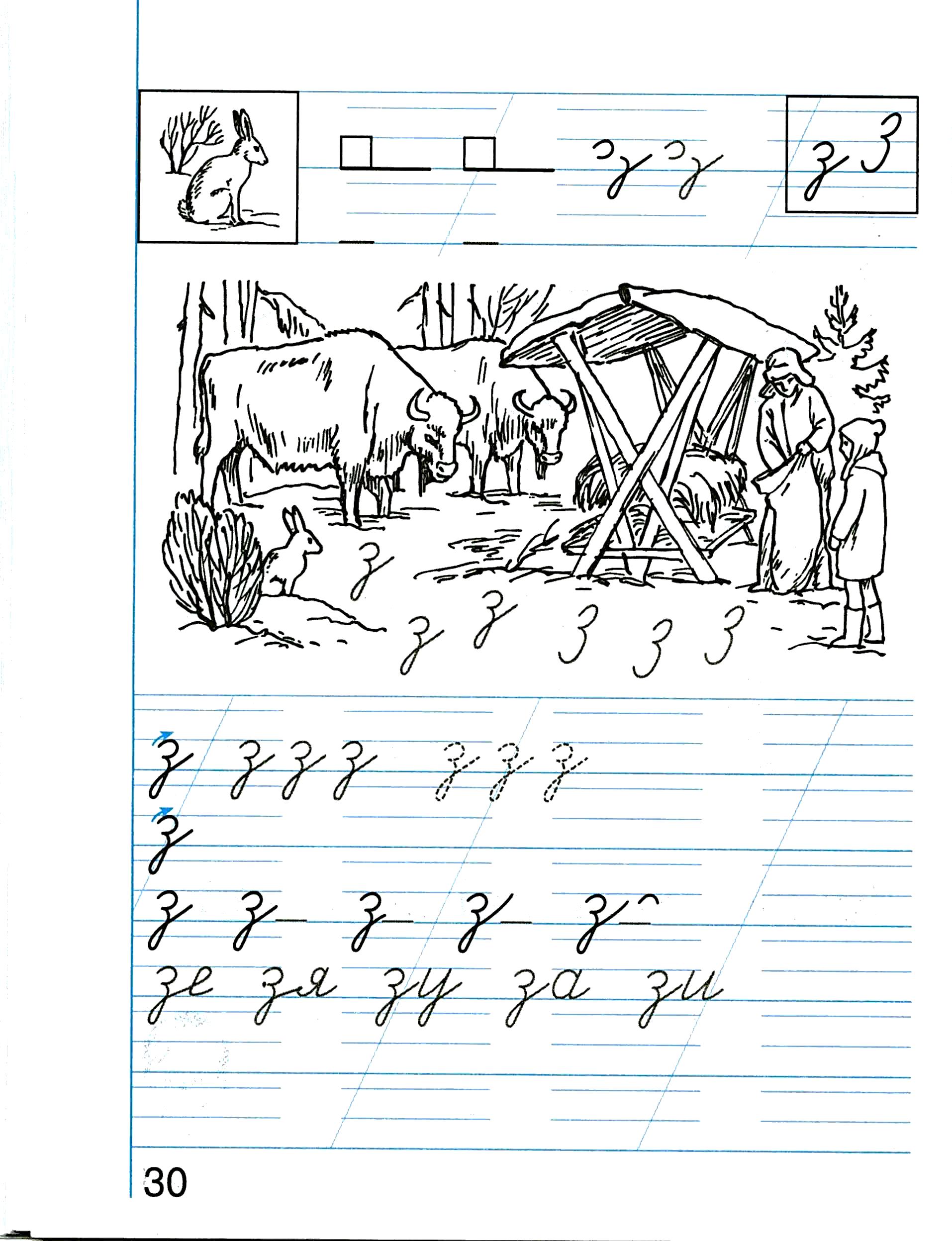 з
з
Написание строчной буквы з
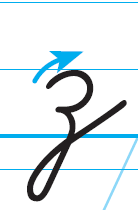 Тренируемся
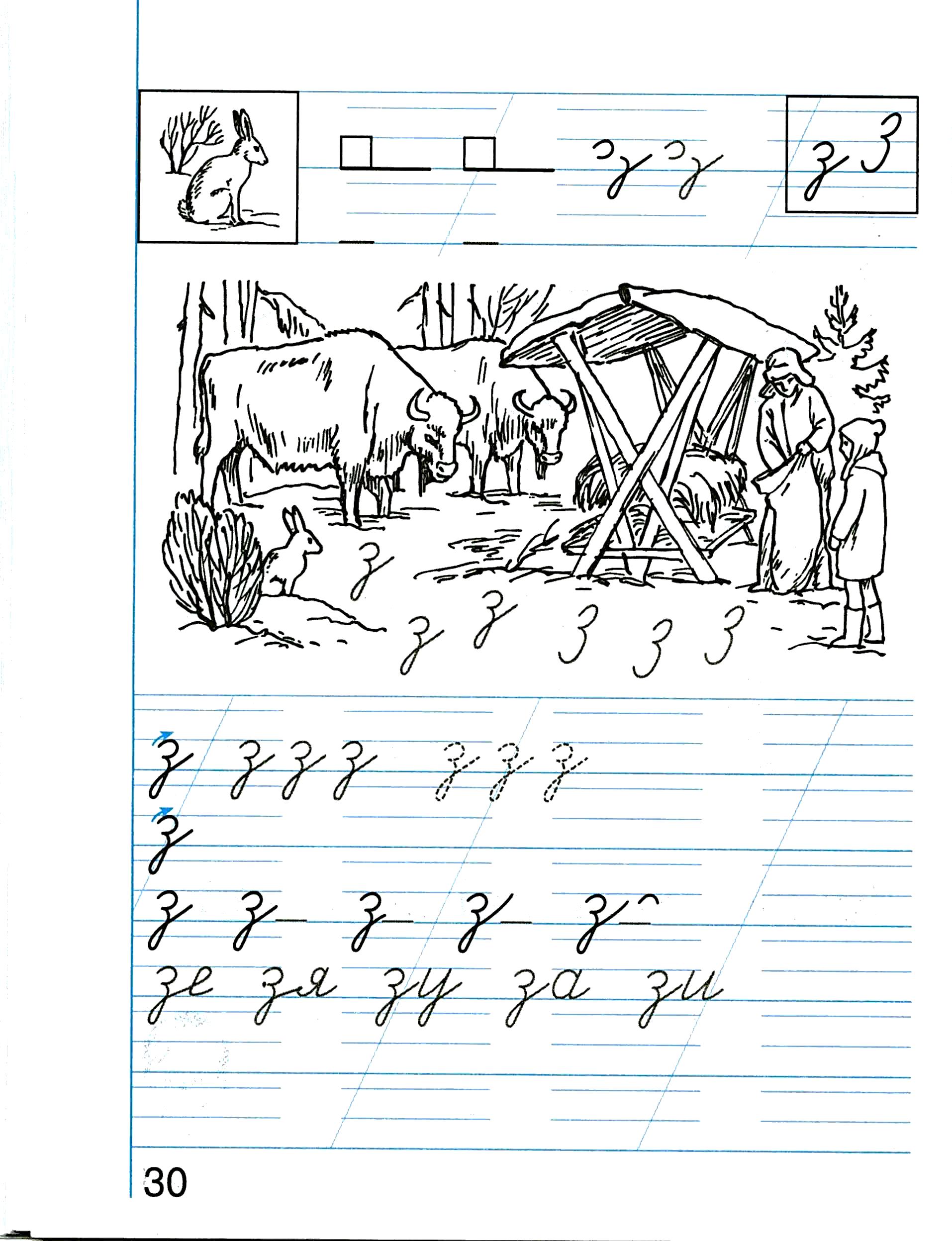 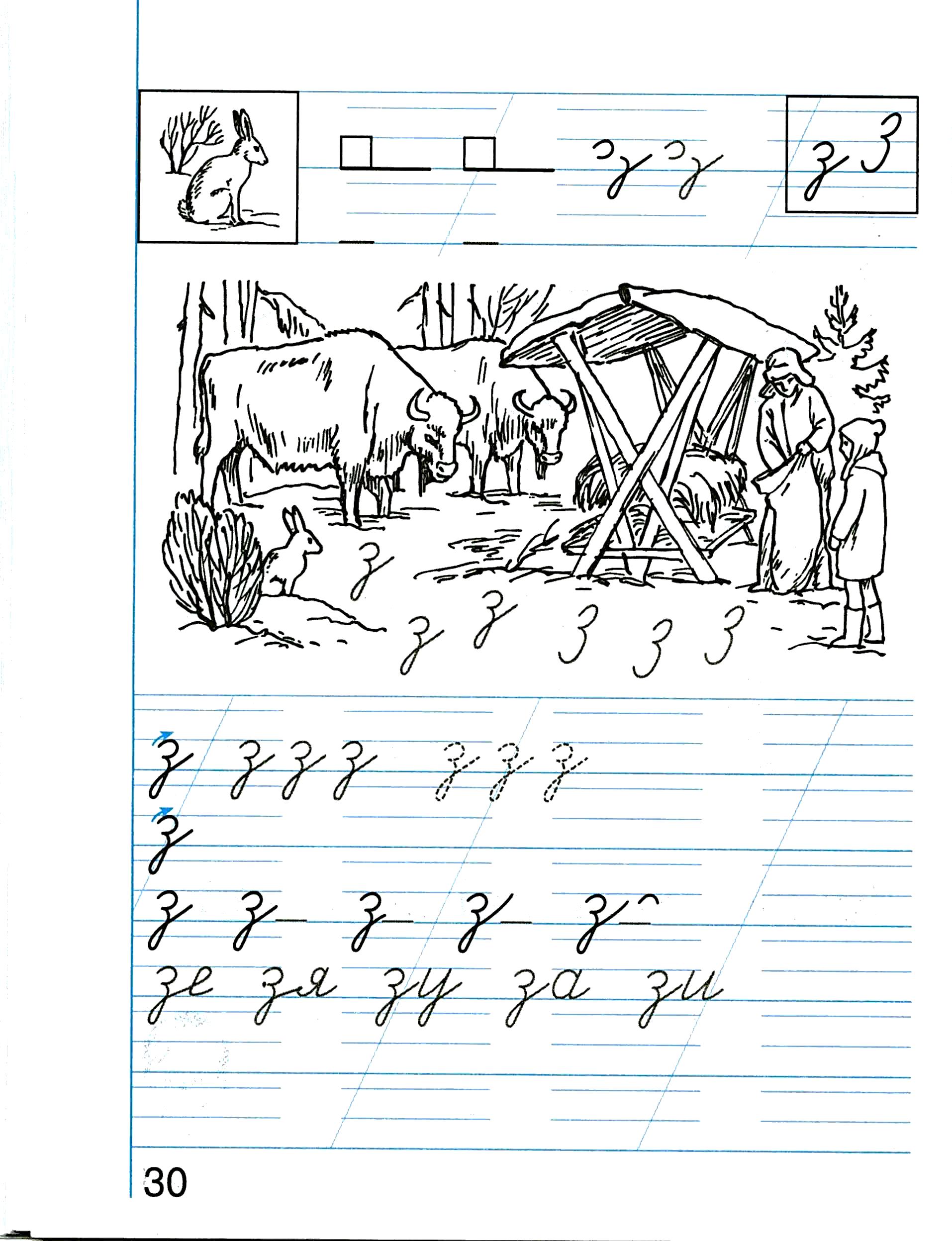 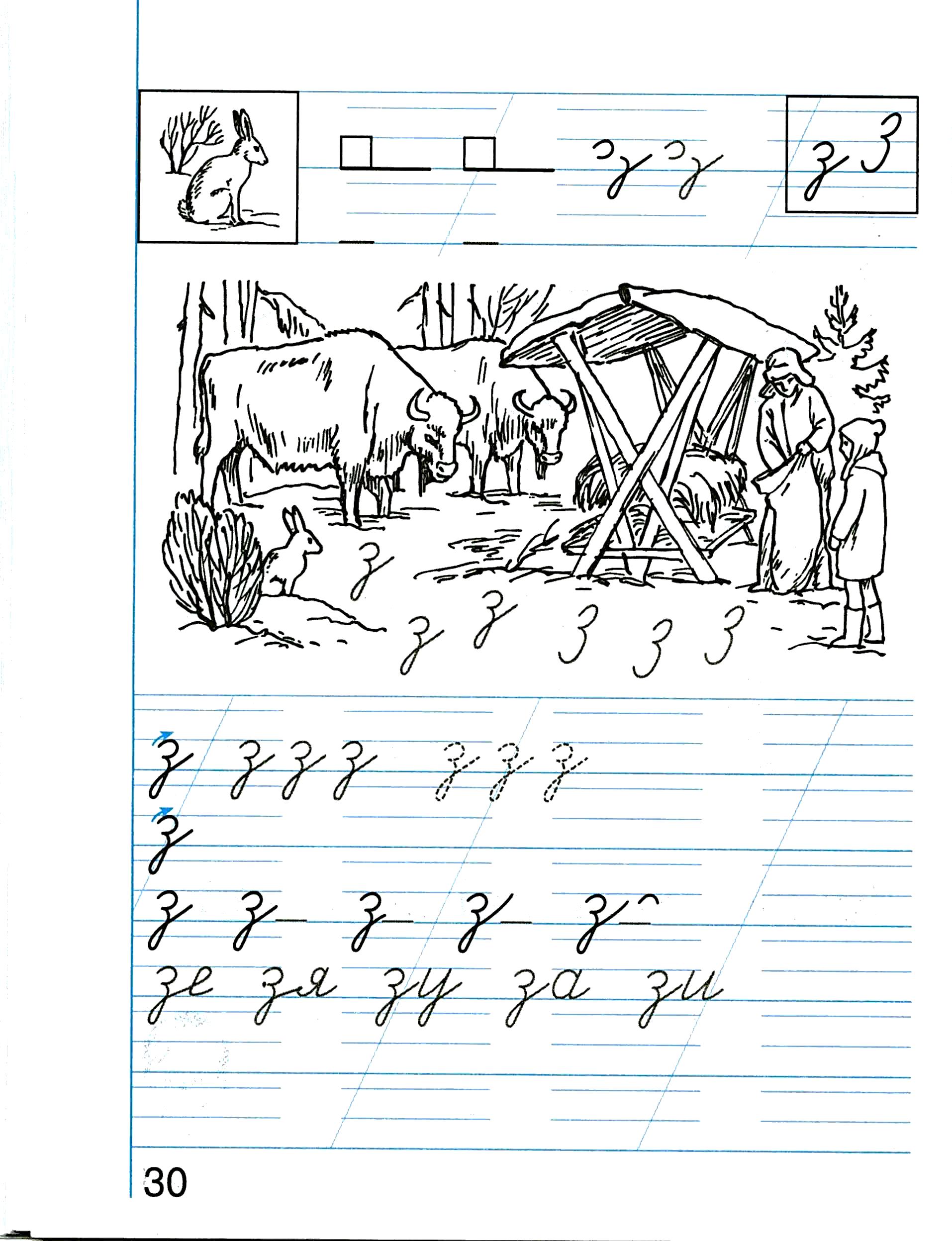 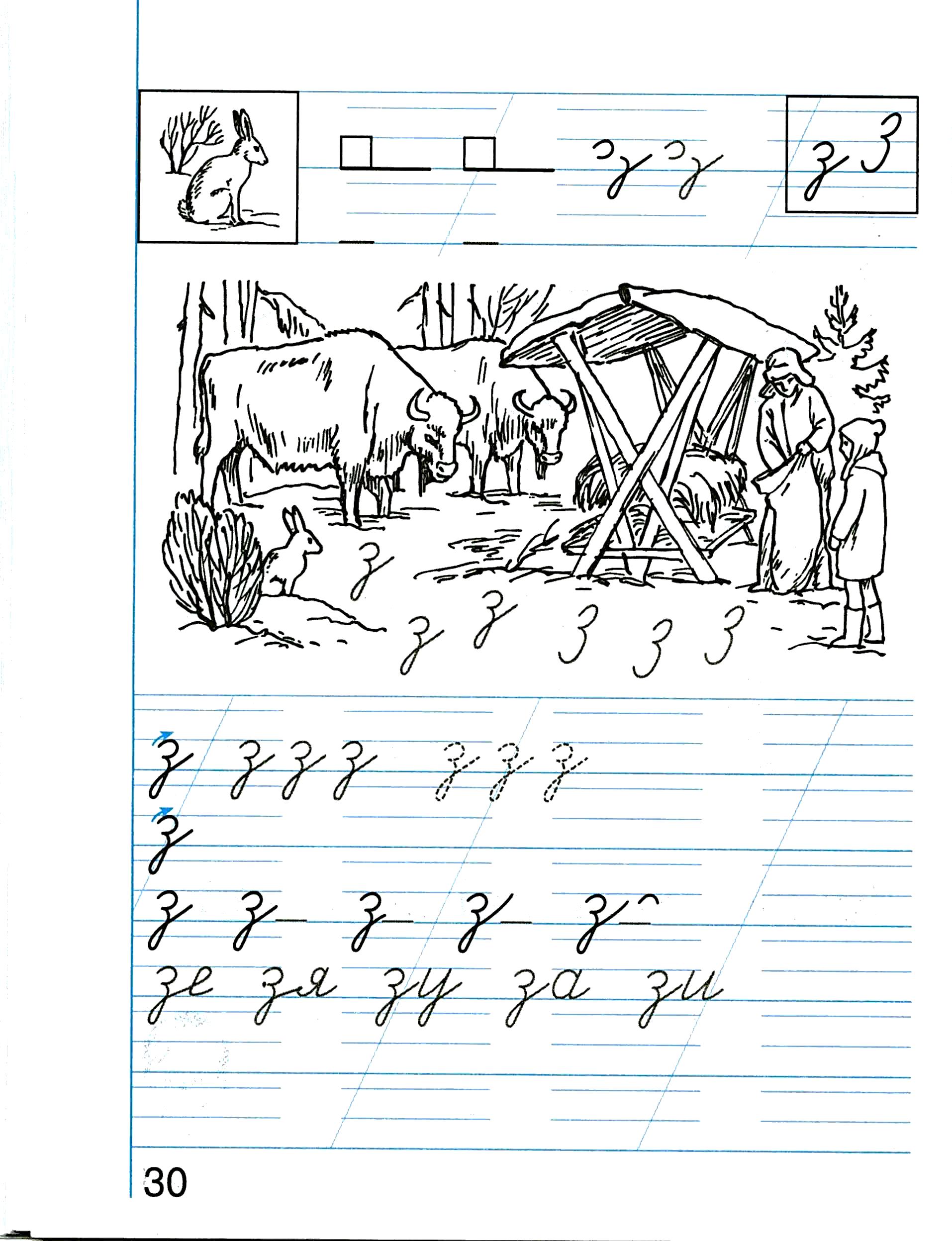 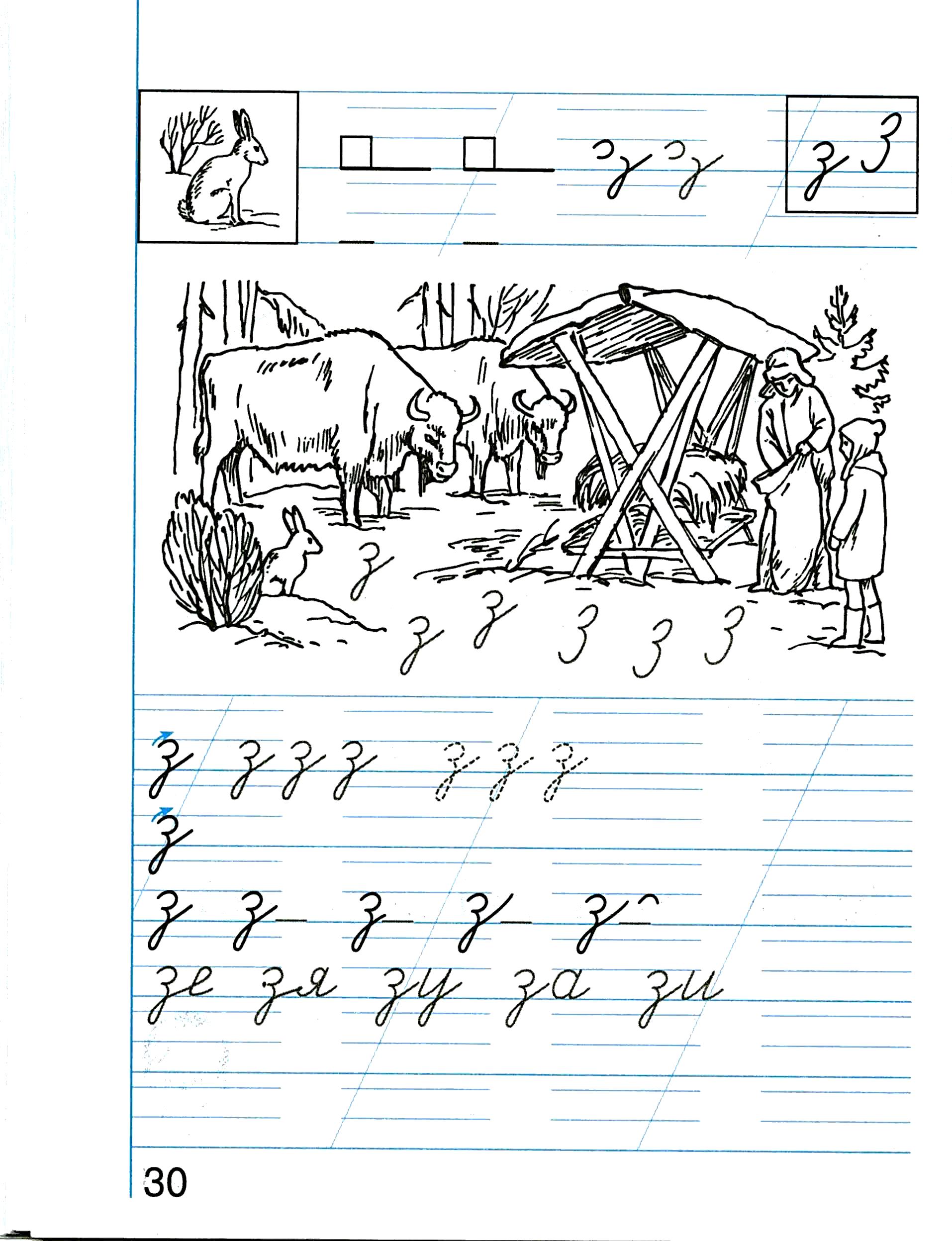 Работаем в над соединениями
а
е
и
я
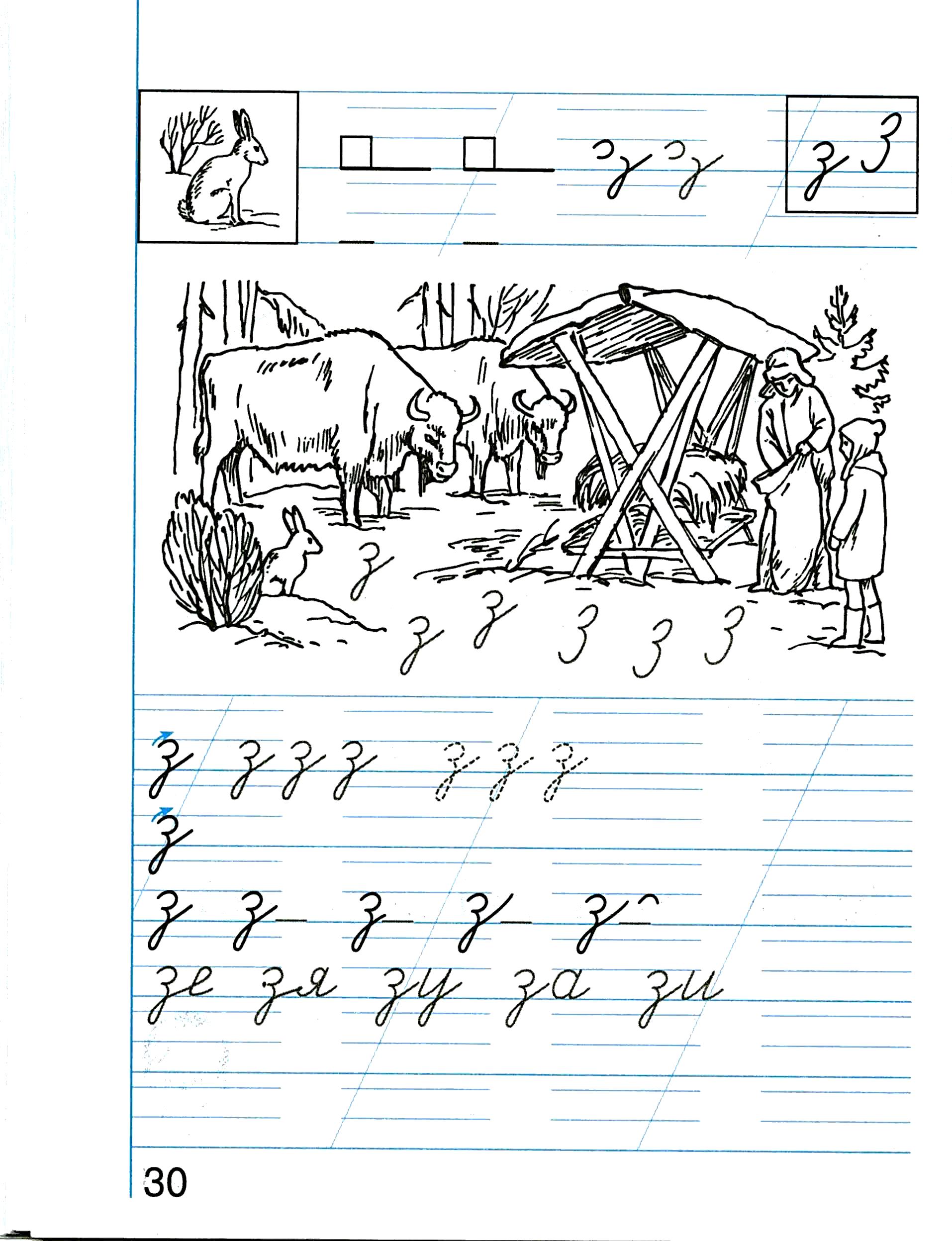 Пишем под диктовку
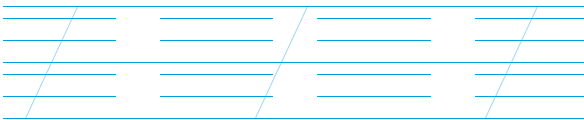 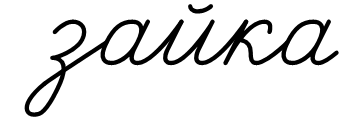 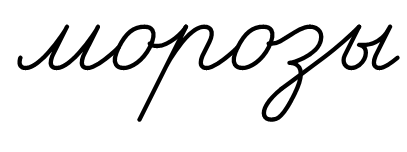 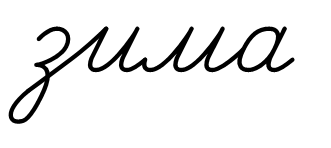 Рассмотри картинку. Составь предложение
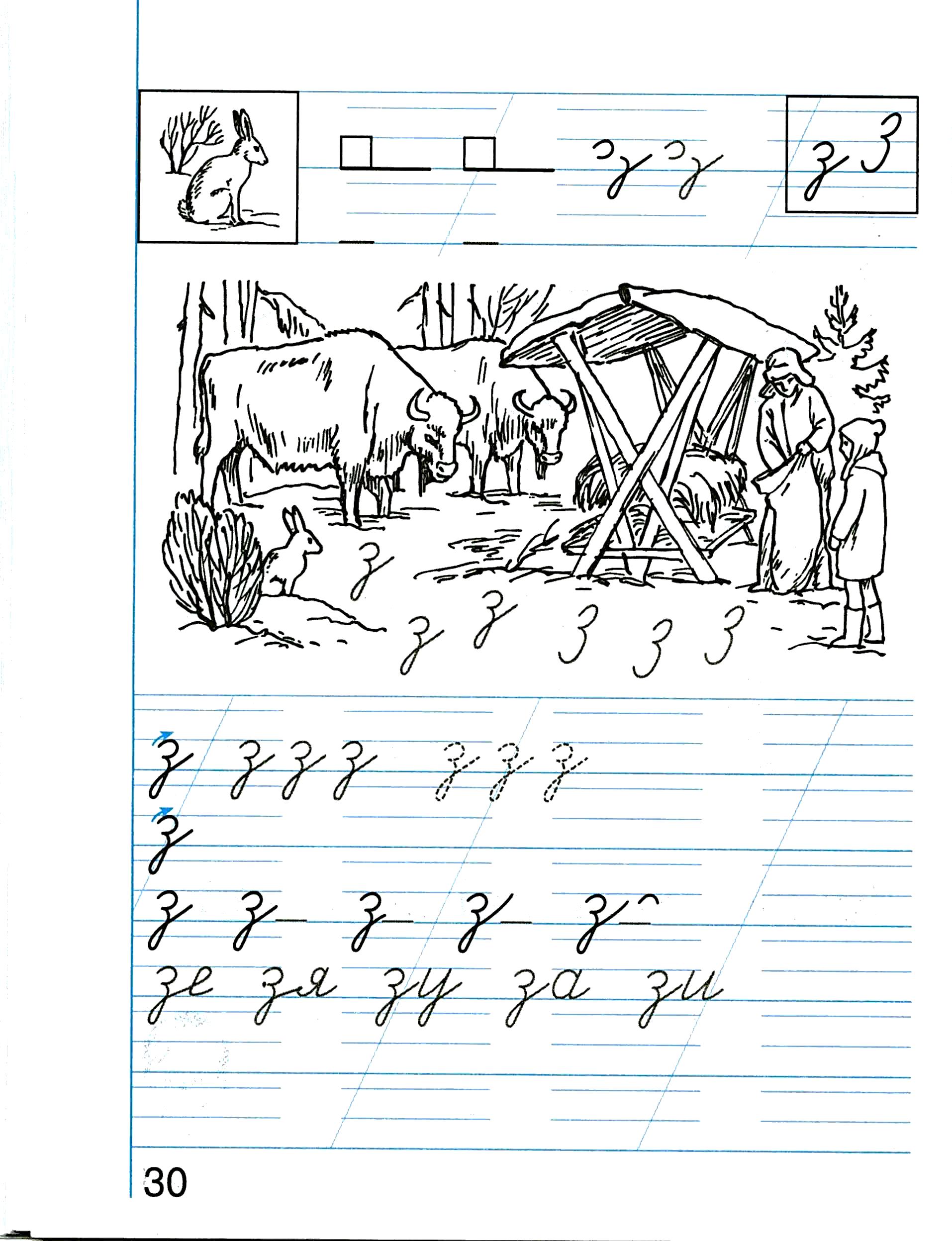 Написание заглавной буквы З
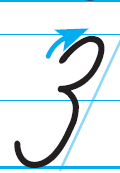 Тренируемся
З З  З З
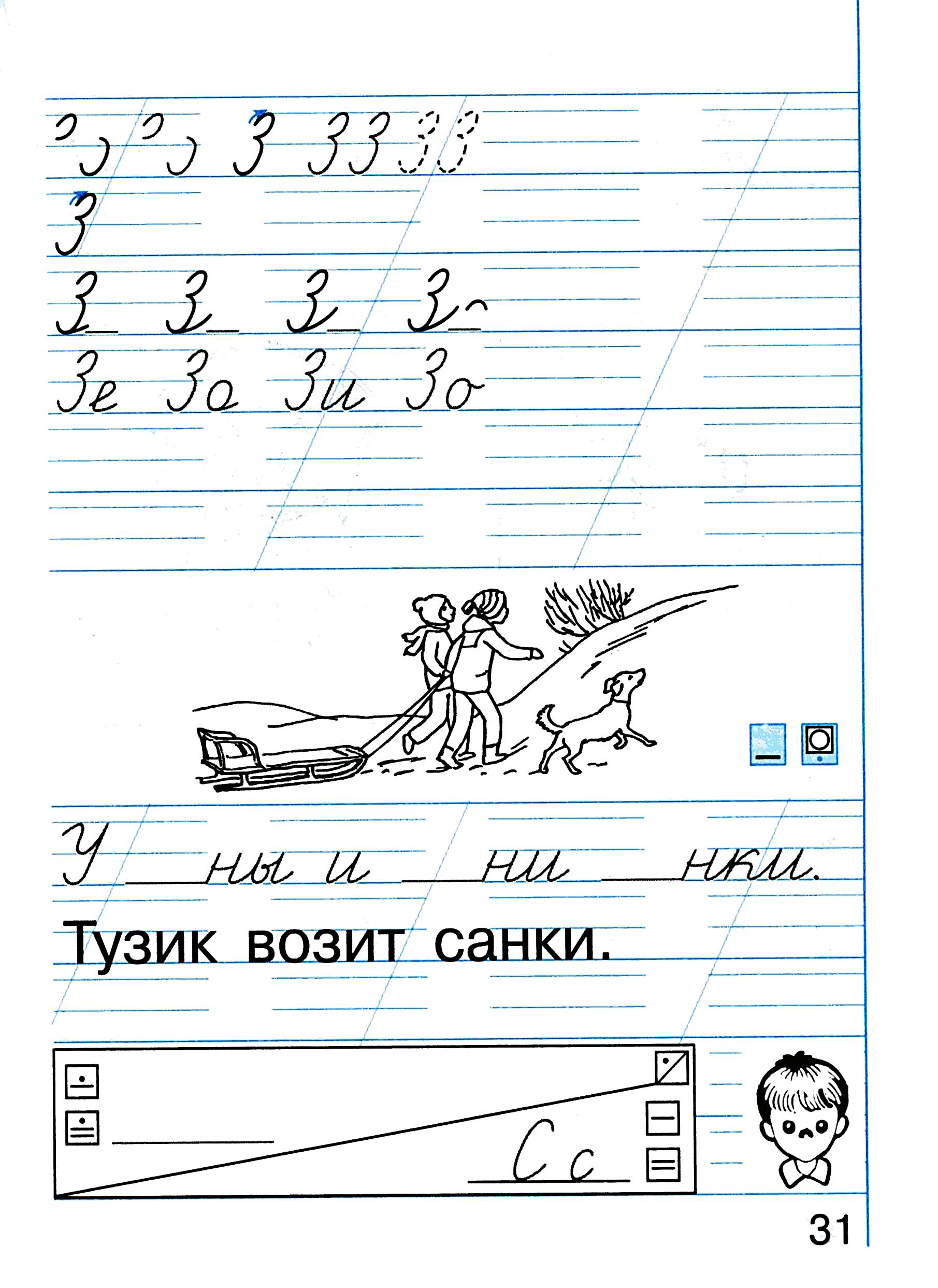 З З  З З  З З  З З  З З
а
е
у
я
Пишем под диктовку
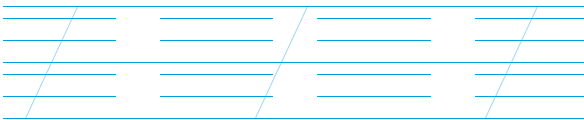 Зина  кормит  зверей.
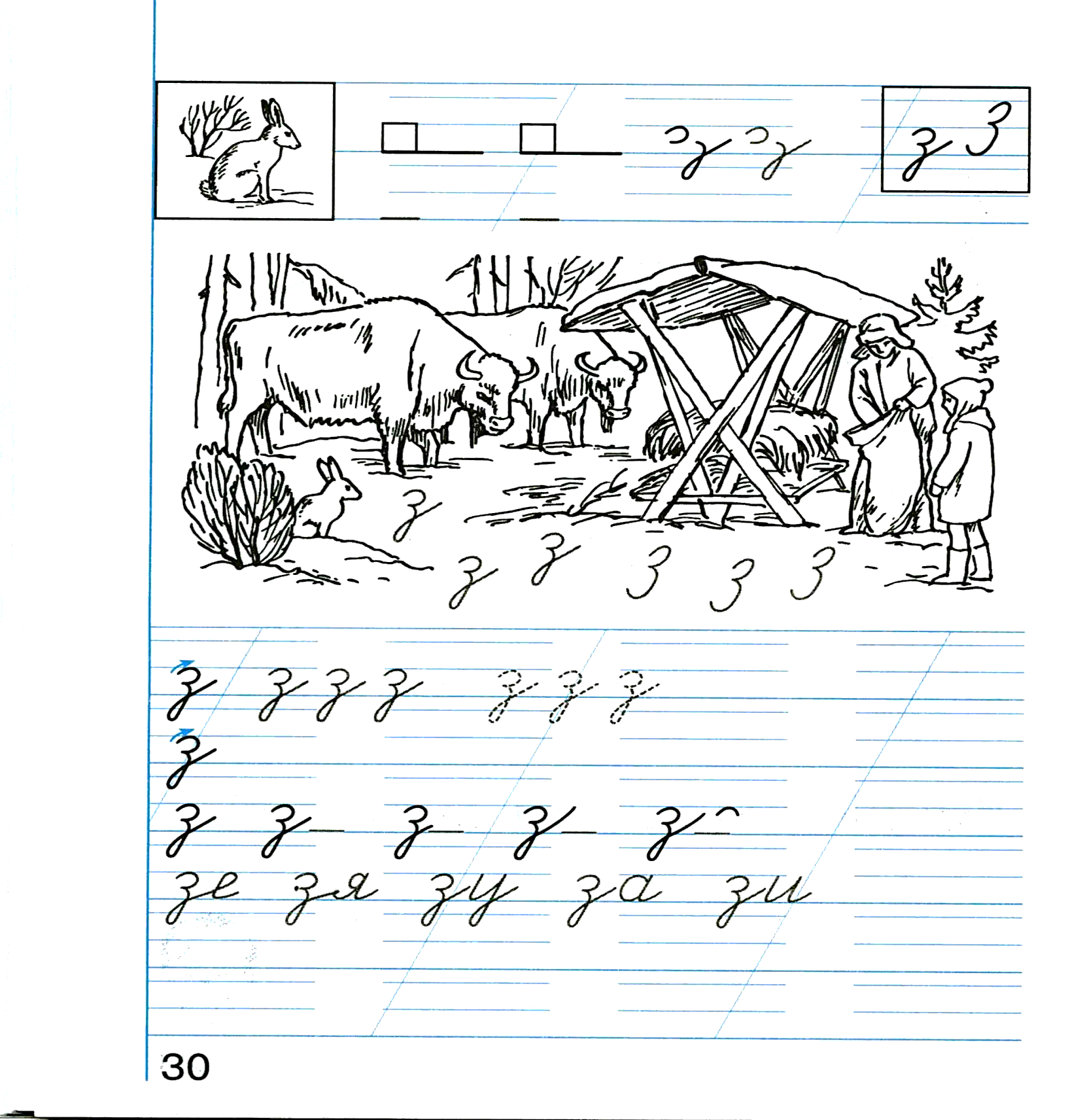 Работаем в прописи дома
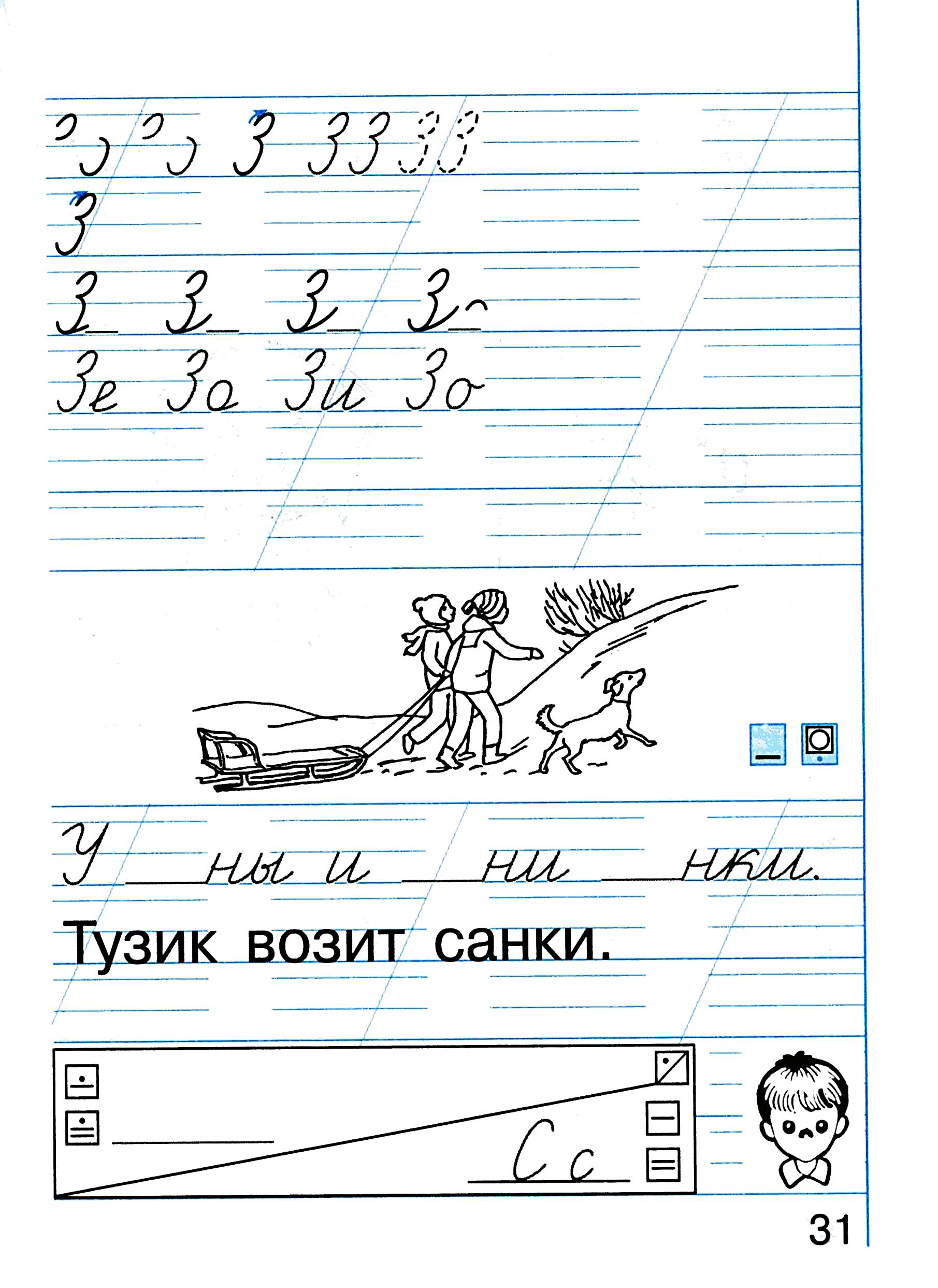 Подведём итоги
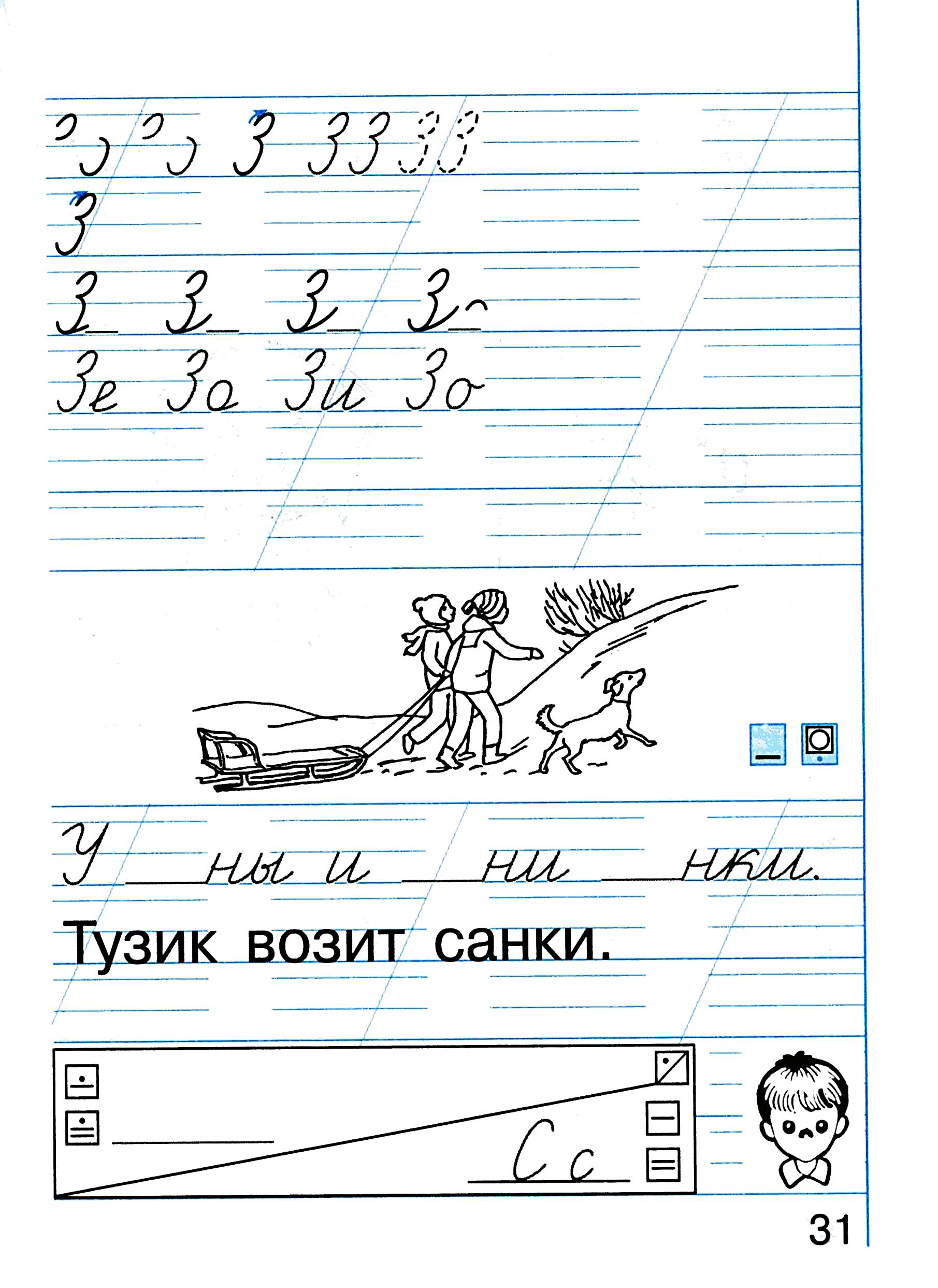 З з
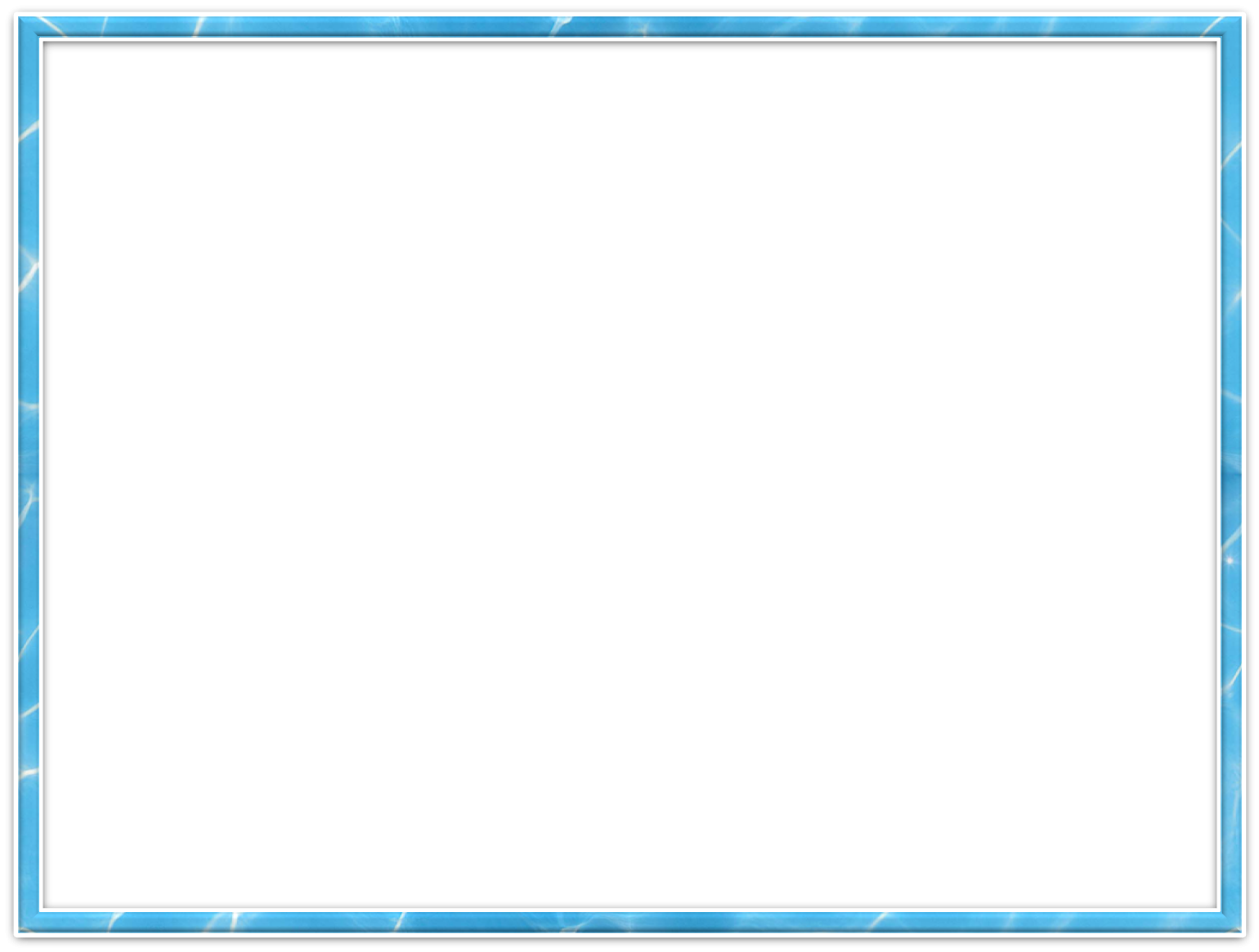 Рефлексия.
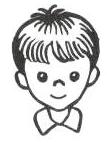 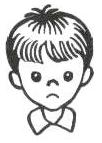